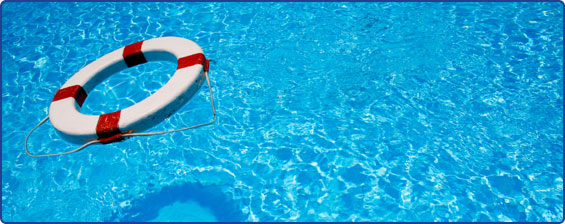 How Can We Save the Lost?
1 Corinthians 6
Do you not know that the unrighteous will not inherit the kingdom of God? Do not be deceived. Neither fornicators, nor idolaters, nor adulterers, nor homosexuals, nor sodomites, 
nor thieves, nor covetous, nor drunkards, nor revilers, nor extortioners will inherit the kingdom of God.
1 Corinthians 6
Do you not know that the unrighteous will not inherit the kingdom of God? Do not be deceived. Neither fornicators, nor idolaters, nor adulterers, nor homosexuals, nor sodomites, 
nor thieves, nor covetous, nor drunkards, nor revilers, nor extortioners will inherit the kingdom of God. 
And such were some of you...
Why aren’t we converting people like this today?
Do we even want people like this in our assemblies and among our membership? 
Have we lost faith in the power of the gospel to save sinners (Rom. 1:16)?
Do we lack confidence needed to take the gospel to the lost (1 Tim. 1:15)?
Are we following the same pattern for evangelism found in the New Testament?
How We Can Save the Lost - Acts 16
Paul was aggressive in finding opportunities to preach the gospel (vs. 6-15)
Paul refused to fellowship error (vs. 16-18)
Paul was willing to suffer because of his efforts (vs. 19-24)
Paul was joyful in the midst of his sufferings (v. 25)
Paul was compassionate towards his enemies (vs. 27-28)